Unit 5 LIFE PLANS
Expressing intentionsPast situations
1.Was/ were going to 2. would + verb
PLANS THAT CHANGED
AFFIRMATIVE SENTENCES
WAS GOING TO + VERB




Joey was going to be a painter, but he prefered to study Law.
I was going to study Law, but I changed my mind.
Gaby was going to get married, but she decided to stay single.
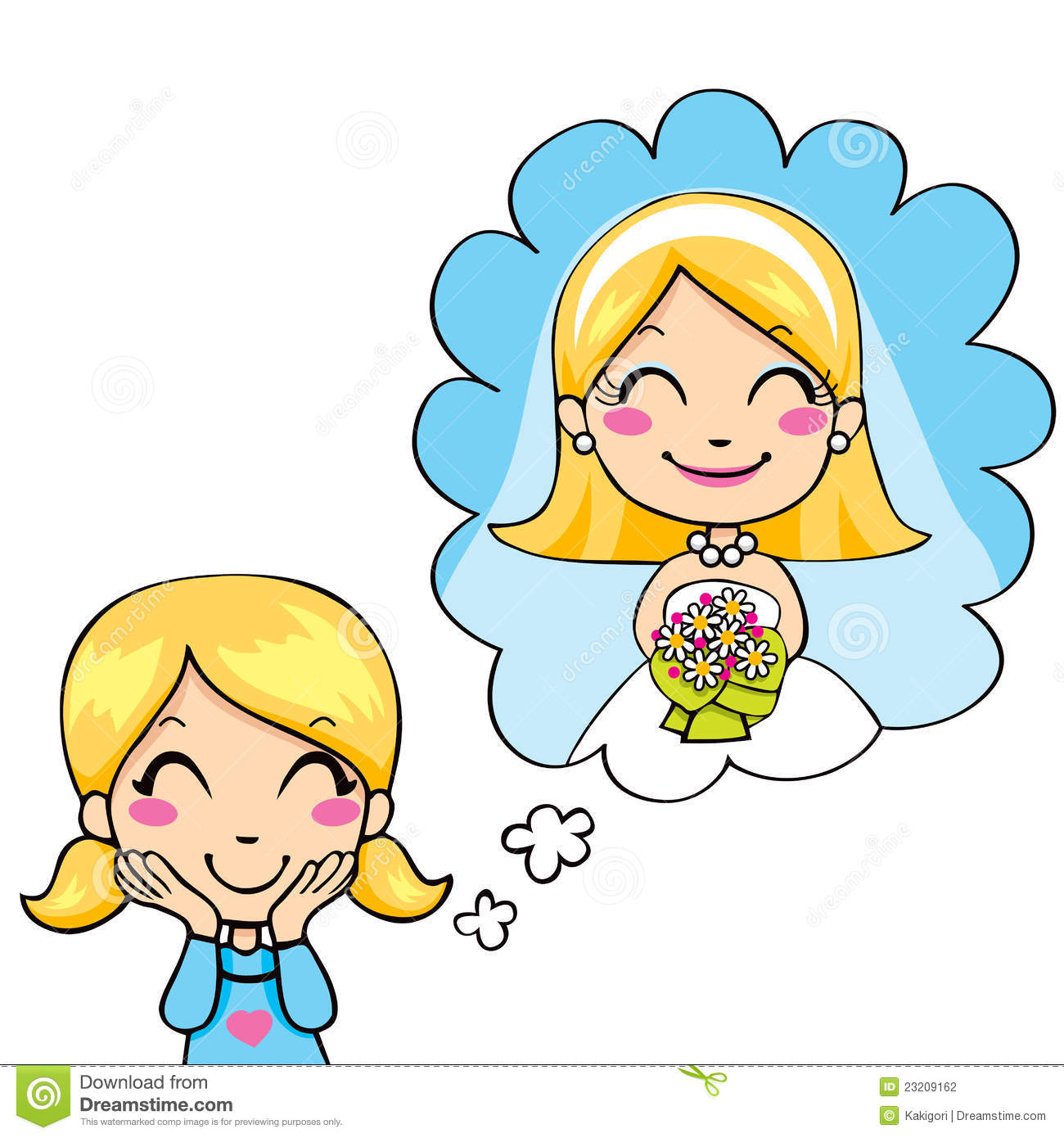 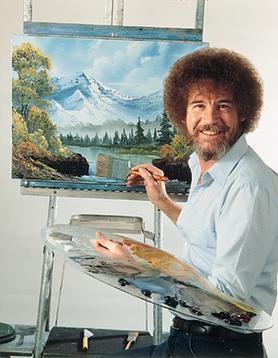 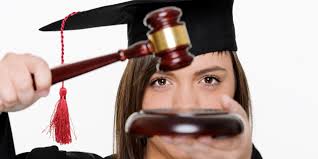 PLANS THAT CHANGE
AFFIRMATIVE SENTENCES
WERE GOING TO + VERB

	


We were going to be rock stars, but it was not a good idea.
Joe and Lili were going to study Medicine, but many things happened.
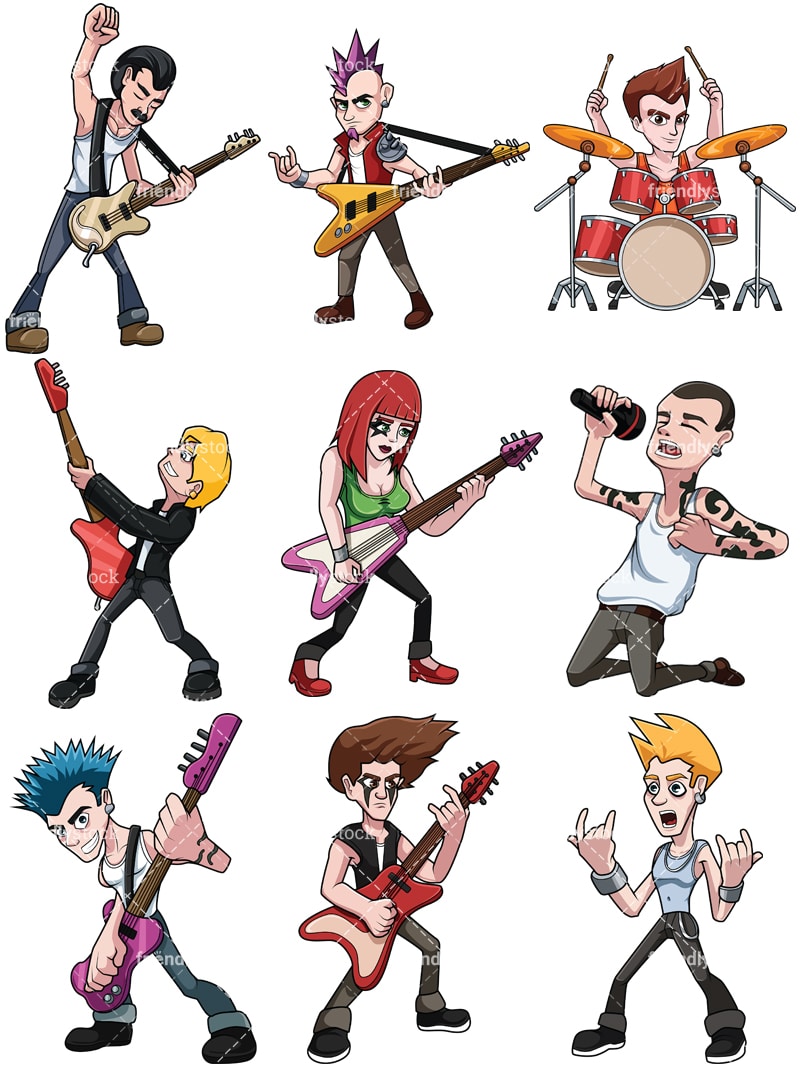 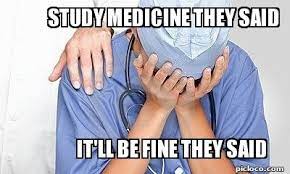 Examples to practice. Create “plans that change” sentences using:
      WAS GOING TO / WERE GOING TO
Travel to Europe      (Paul)			-   Get a full time job (We)
Have a baby   (George and his wife)		-   Buy a car (I)
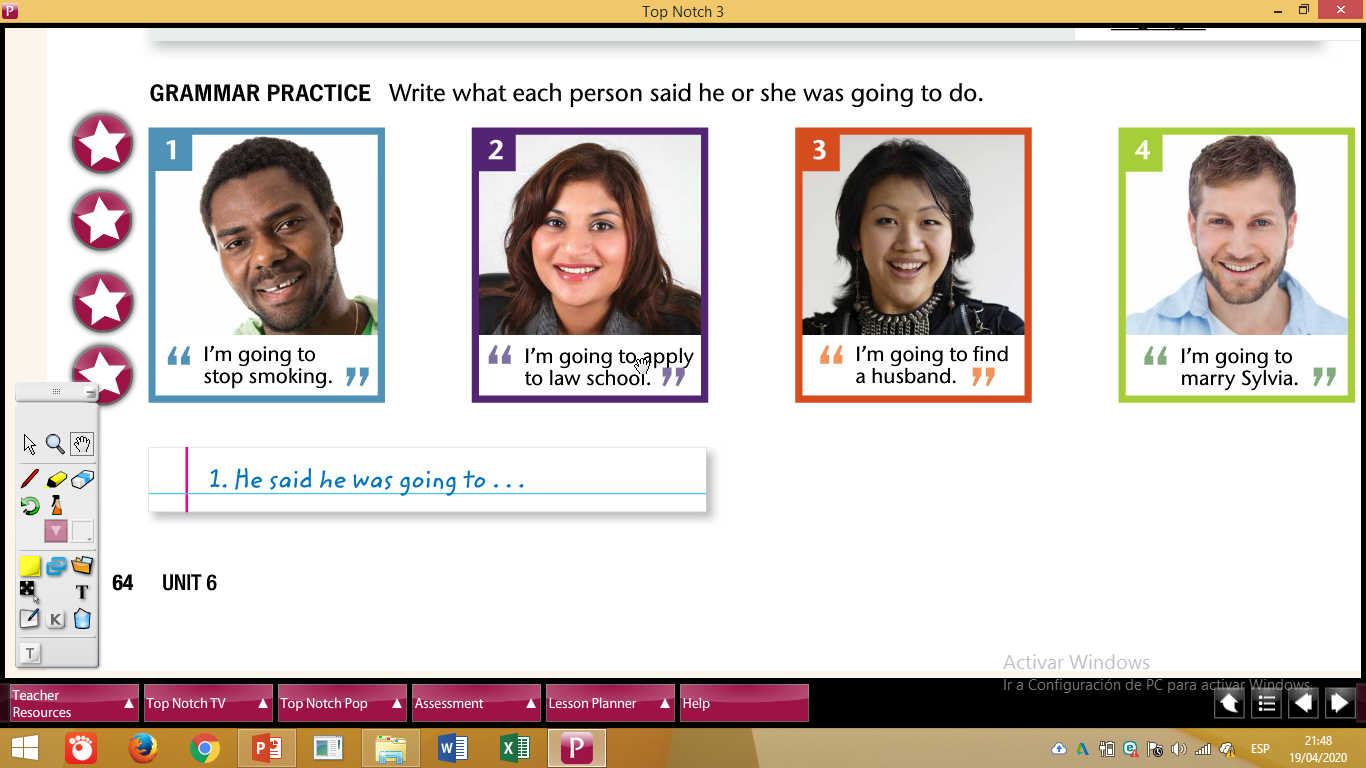 Henry		     Madeline	       Sonia		George

1. Henry said he was going to stop smoking.
2.
NEGATIVE SENTENCES
WASN’T GOING TO + VERB / 
WEREN’T GOING TO
NEGATIVE SENTENCES
WASN’T GOING TO + VERB 




CRY				STAY ALONE		PREPARE THE DINNER
I wasn’t going to cry, but I felt so bad.
Kevin 
Laura
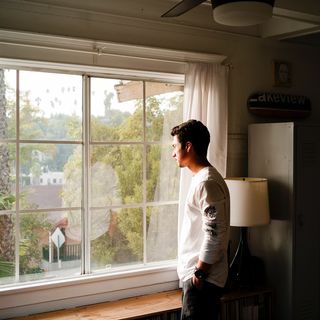 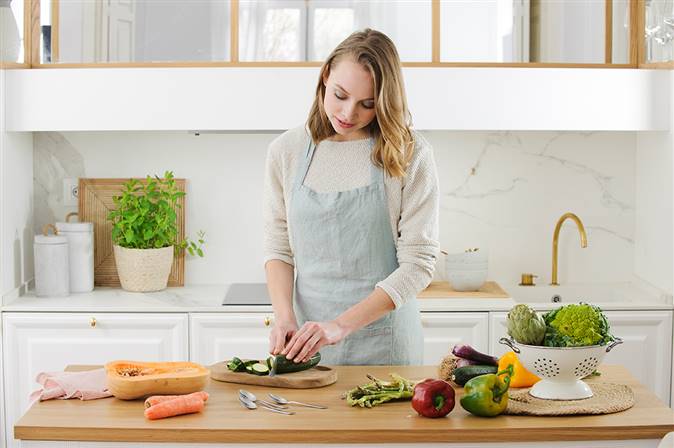 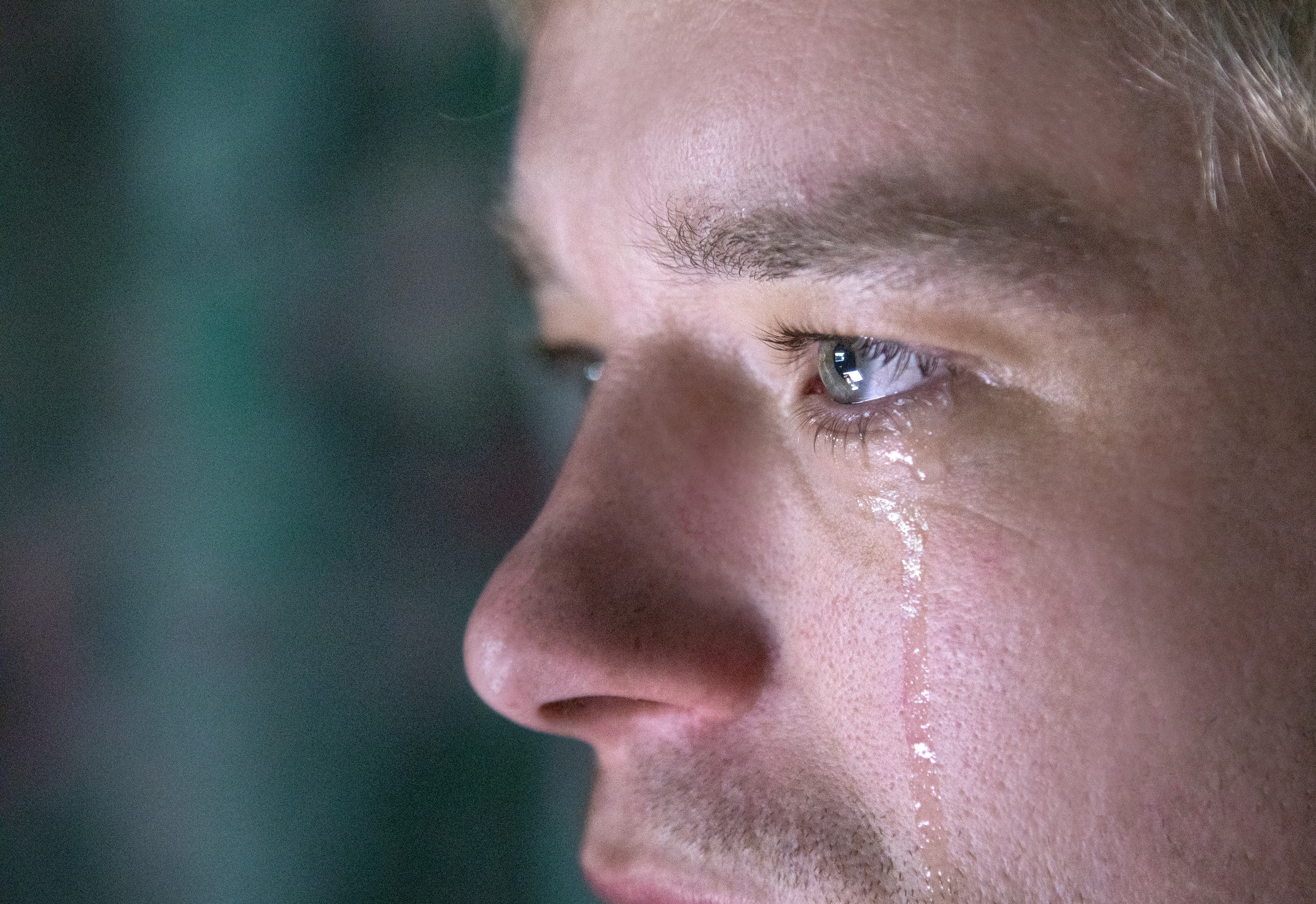 NEGATIVE SENTENCES
WEREN’T GOING TO + VERB




      have zoom class			avoid corruption
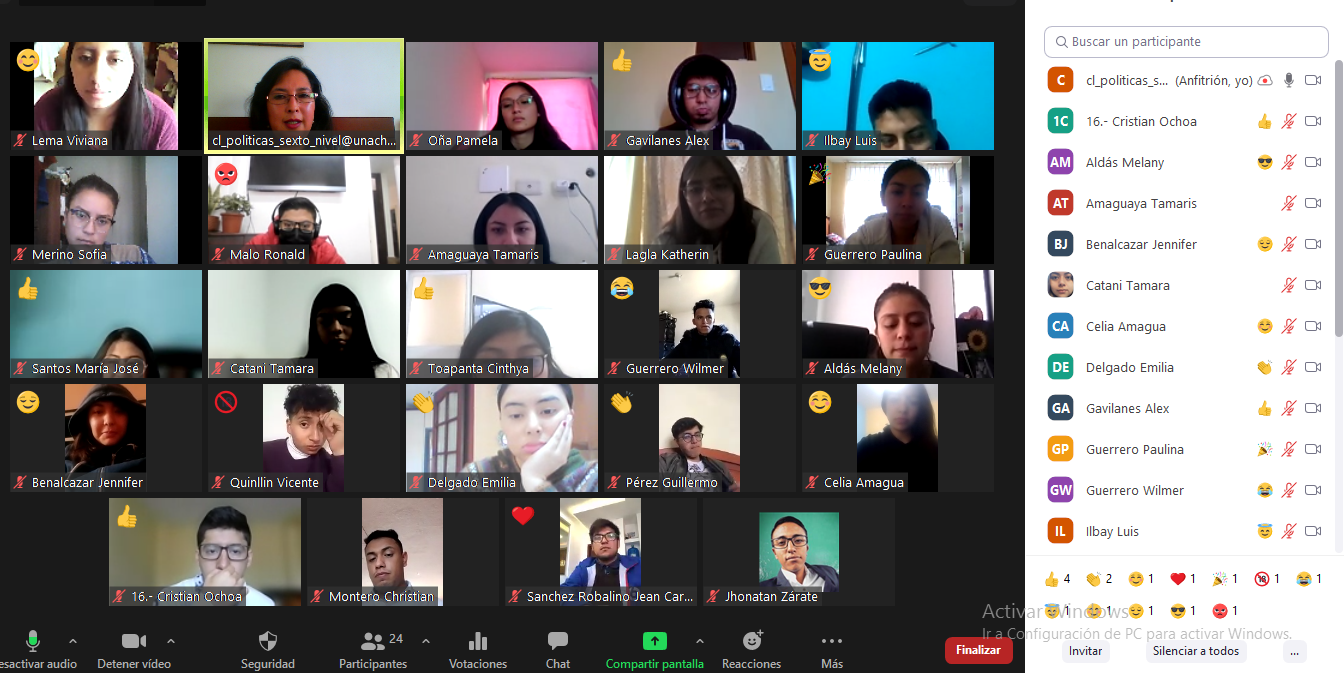 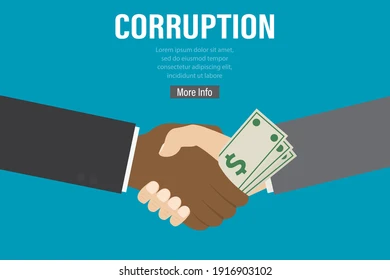 Examples to practice. Change these sentences into Negative sentences.
Daniela was going to work, but she didn’t.
We were going to travel to Guayaquil, but we didn’t.
David was going to play football, but he didn’t.
The professors were going to take a diagnostic test, but they didn’t.
You were going to be at the party, but you didn’t
Use Negative forms
Questions WAS/WERE going to
I       was  going to study Law.

             Was   I     going to study Law?    
                                                 Yes, you were / No, you weren’t

    When  was  I   going to study Law?   
                                                         When you were 18 years old.
Gaby   was      going to get married.

      Was   Gaby     going to get married?    
                                                 Yes, she was / No, she wasn’t

    Where  was  Gaby  going to get married?   
                                   She was going to get married in a church.
We    were    going to travel to Guayaquil.
    
                 Were   we      going to travel to Guayaquil?
				Yes, we were / No, we weren’t 

        Why  were    we     going to travel to Guayaquil?
				Because it was our first plan.
WOULD + VERB intention(ría)
Thought: 
     Peter thought he would get married in November.
Said: 
     My parents said Miguel would travel on Monday.
Believed: 
     Many people belived Pademia would not affect us.
Examples to practice
Use WOULD to express intention with these verbs.
Live in USA.		- Work in an Enterprise		- Get money
Manage the Enterprise	- Prioritize the work 	- Bring solutions